KRÁSNÉ VÁNOCEVÁM PŘEJE ADAM
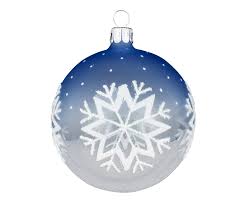 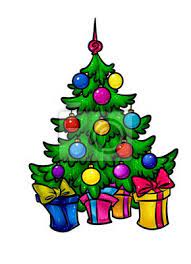 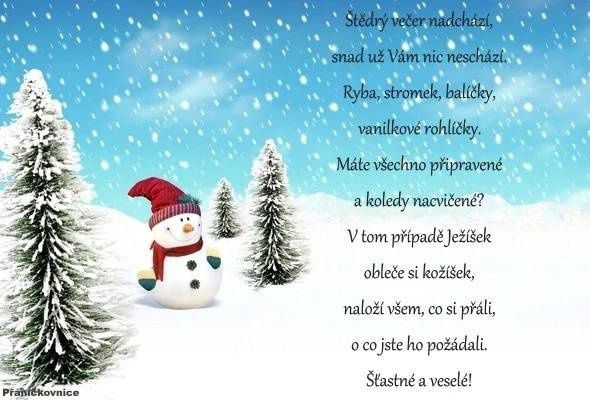 VÁNOČNÍ ZVYKY
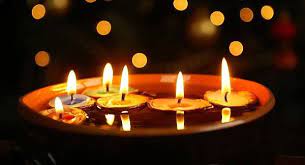 Pouštění lodiček
Pečení cukroví
Šupina pod talíř
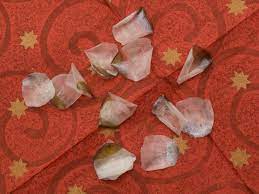 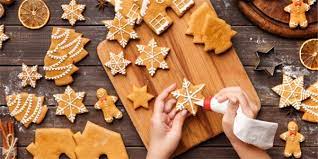 MŮJ VÁNOČNÍ DÁREK
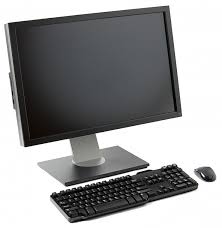 Počítač
Florbalová hůl
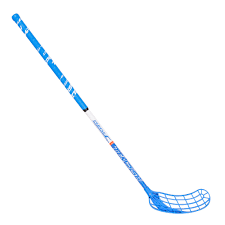 SILVESTR 31.12.
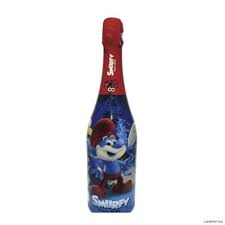